MAPEO CRÍTICO SOBRE LOS MECANISMOS DE RESPUESTA  ANTE EL FLUJO DE MIGRANTES EXTRA REGIONALES
LÍNEA DE BASE PARA EL ANÁLISIS
Primer avance


OIM/Oficina Regional
San José, Costa Rica
13 de julio, 2016
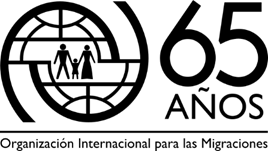 METODOLOGÍA
Consulta a los países, a través de la elaboración de cuestionarios dirigidos a las Cancillerías y a las Instituciones de Migración para identificar PROCEDIMIENTOS, GESTIÓN, CIFRAS, COORDINACIÓN, AYUDA HUMANITARIA, entre otros aspectos en los países. Respuestas recibidas:

Dirección General de Migración y Extranjería de Costa Rica
Instituto Nacional de Migración de Honduras
Secretaría de Relaciones Exteriores de Honduras
Dirección General de Migración y Extranjería de El Salvador
Departamento de Seguridad Nacional de Estados Unidos

Revisión de la normativa nacional que regula la entrada, salida y tránsito de extranjeros.
NORMATIVA NACIONAL
NORMATIVA NACIONAL
INSTITUCIONALIDAD
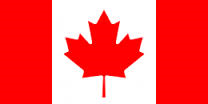 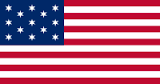 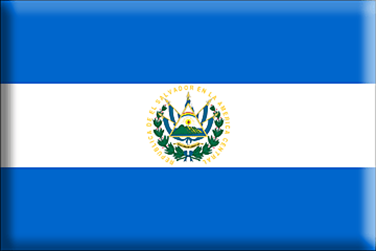 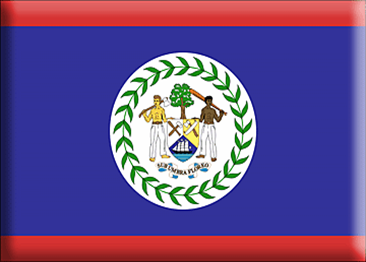 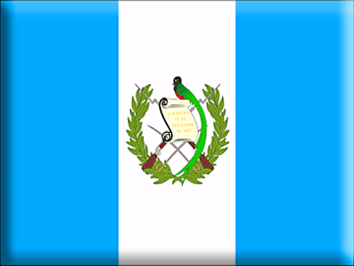 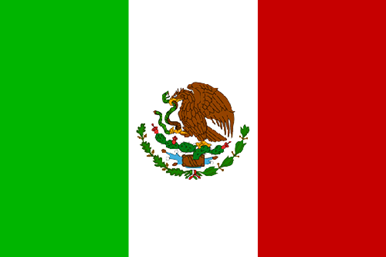 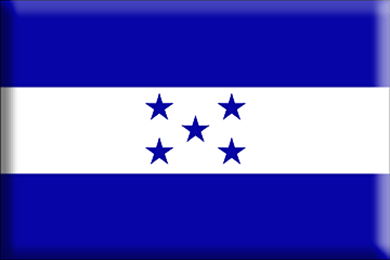 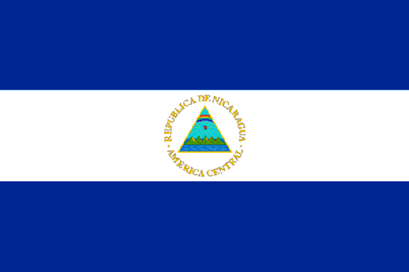 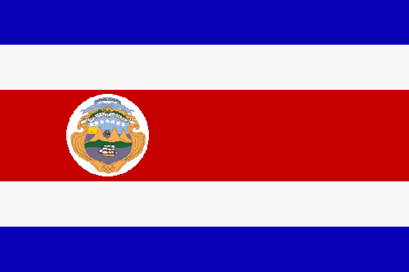 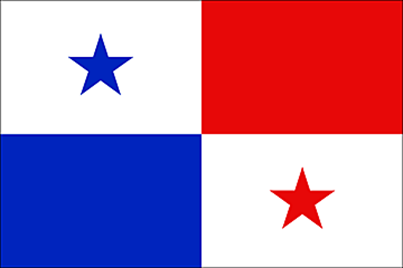 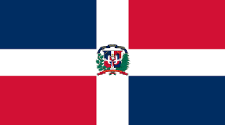 MÉXICO
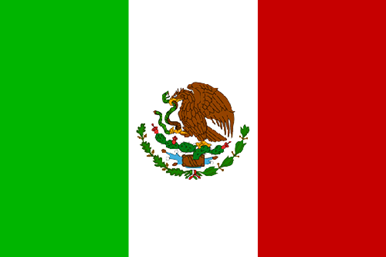 MEDIDAS DE CONTROL
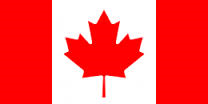 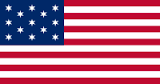 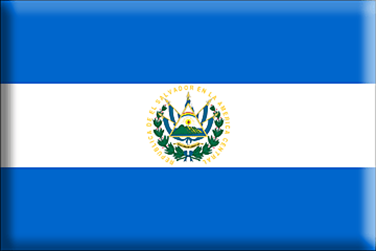 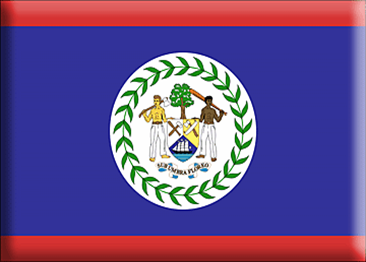 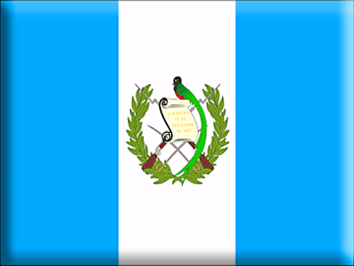 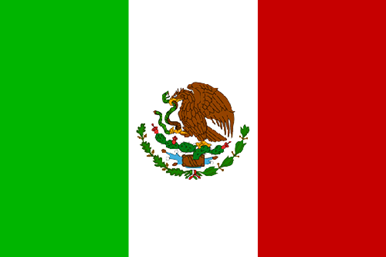 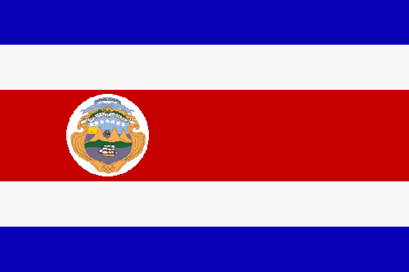 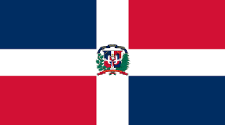 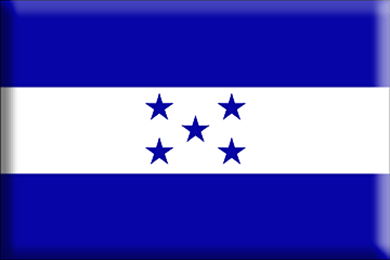 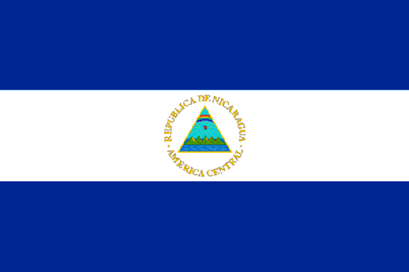 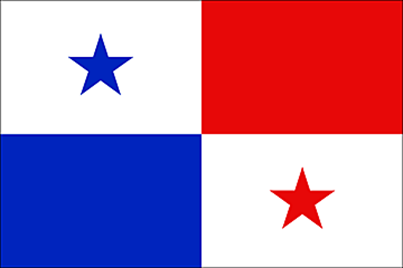 VERIFICACIÓN ESTATUS MIGRATORIO
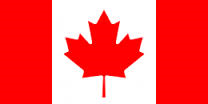 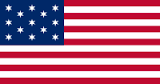 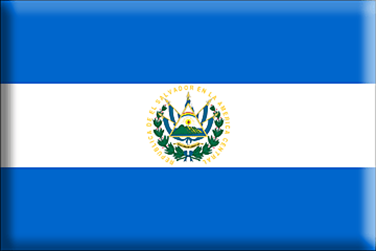 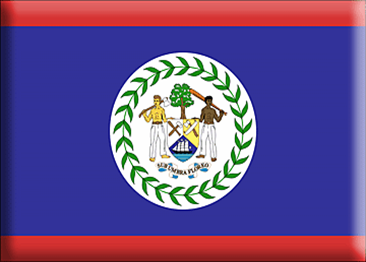 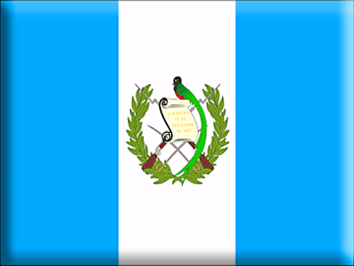 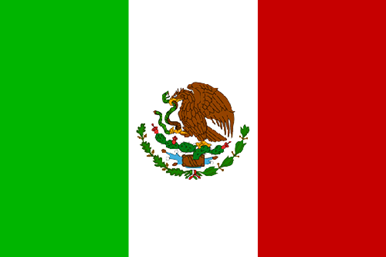 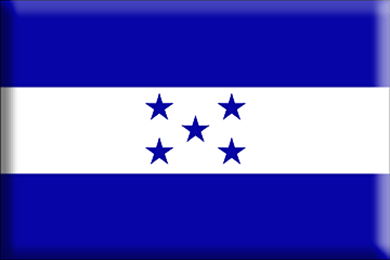 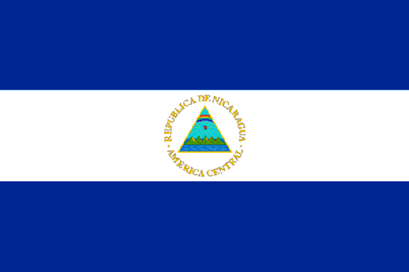 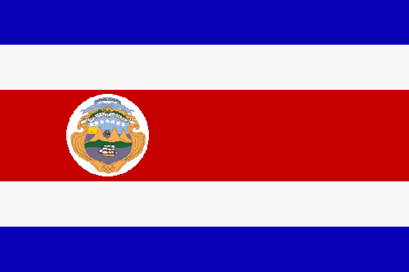 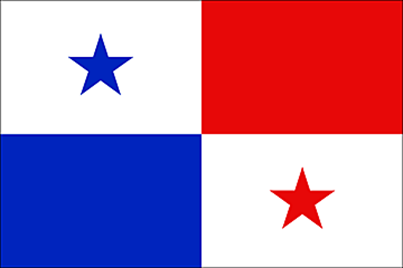 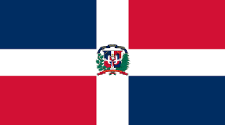 DETENCIÓN Y PRIVACIÓN DE LIBERTAD
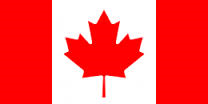 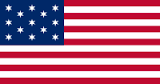 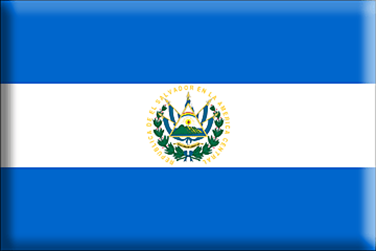 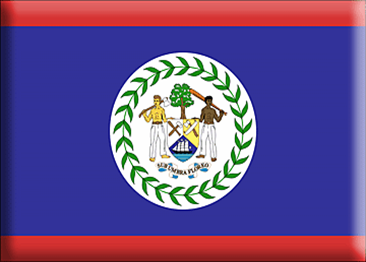 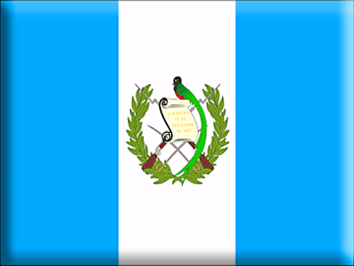 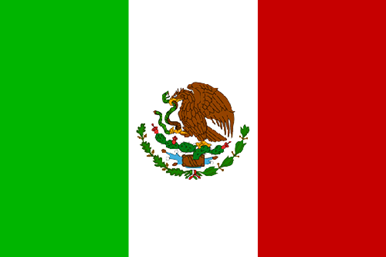 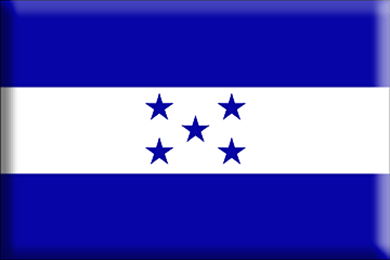 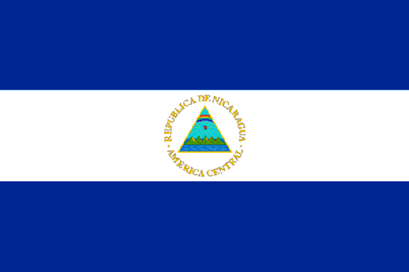 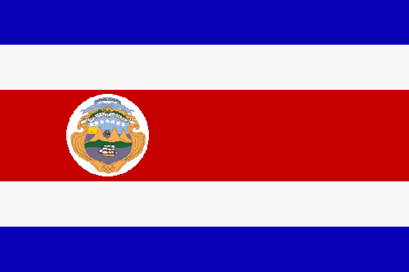 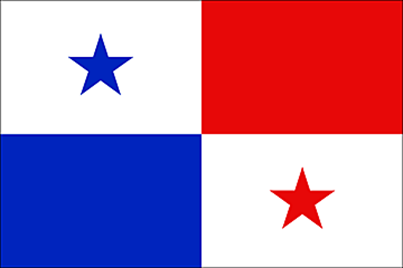 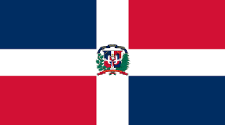 RECHAZO
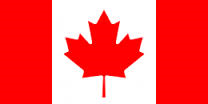 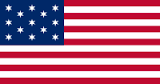 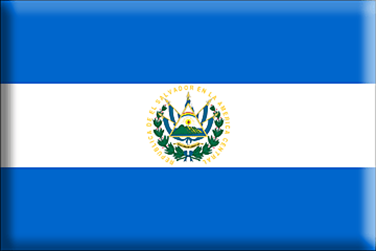 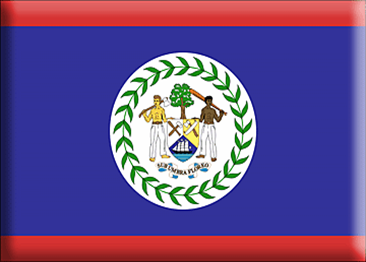 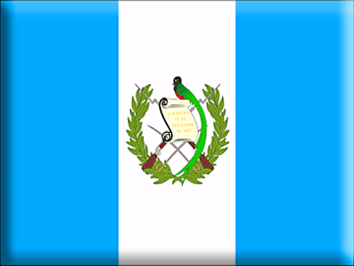 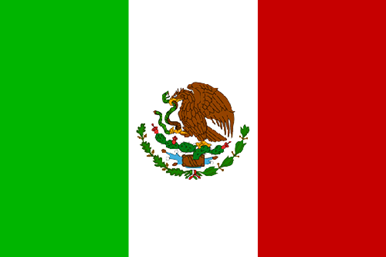 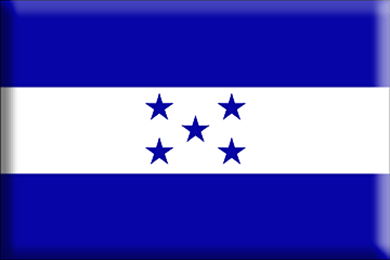 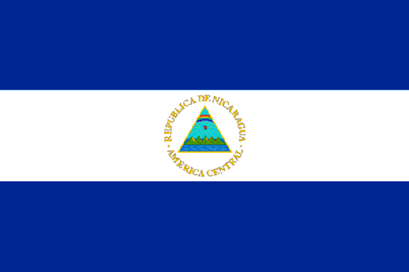 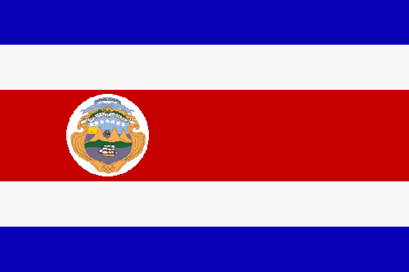 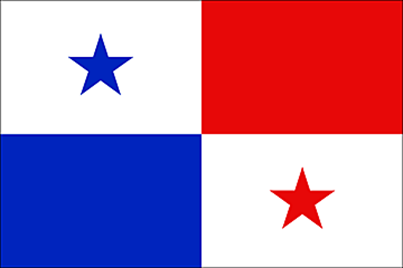 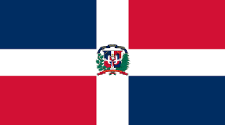 DEPORTACIÓN/EXPULSIÓN
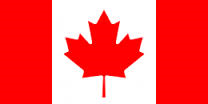 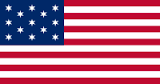 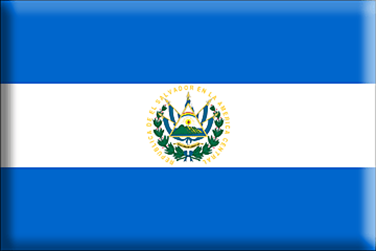 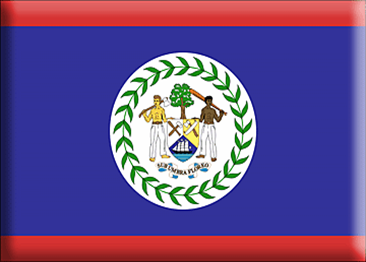 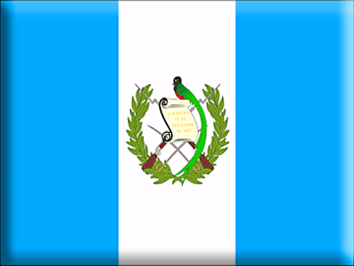 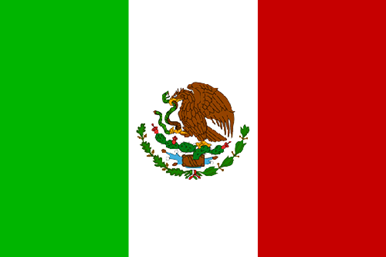 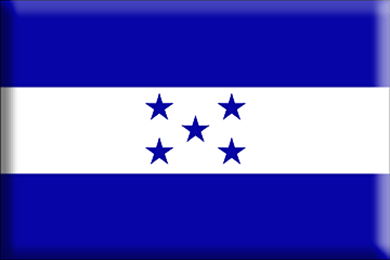 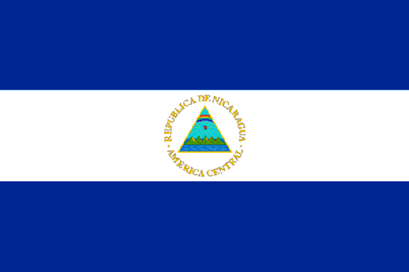 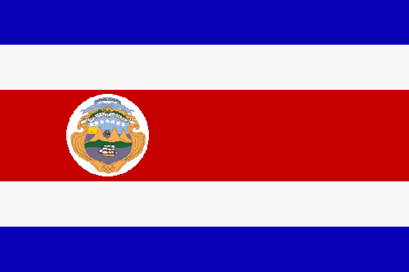 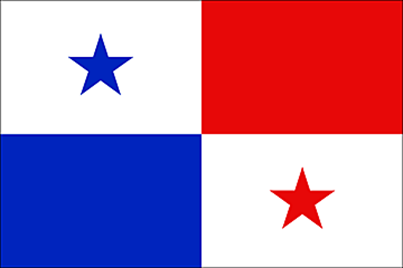 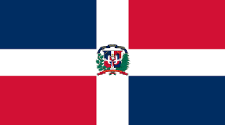 OTRAS MEDIDAS DE CONTROL MIGRATORIO
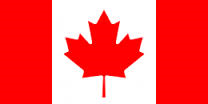 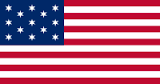 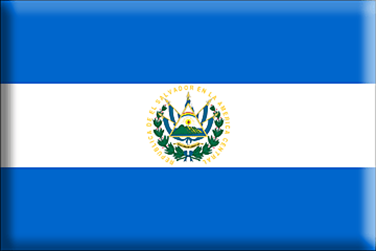 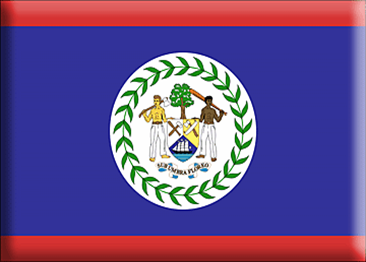 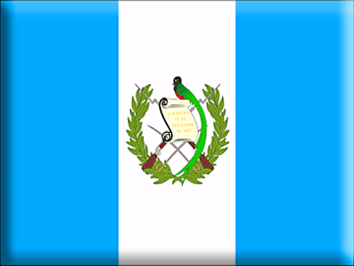 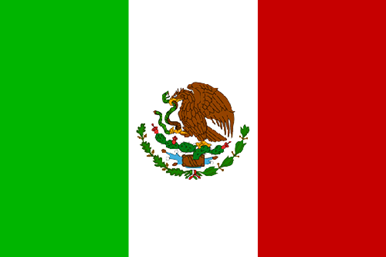 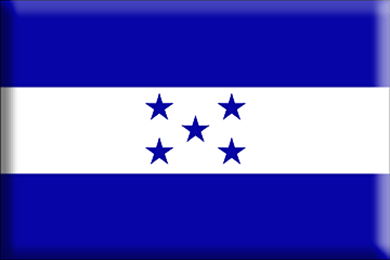 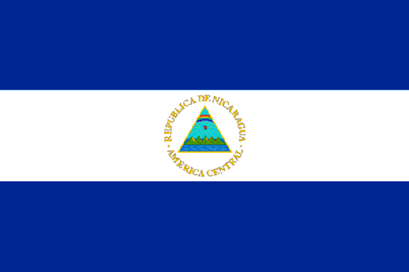 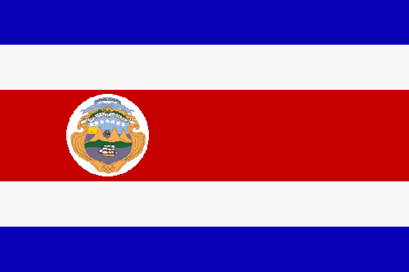 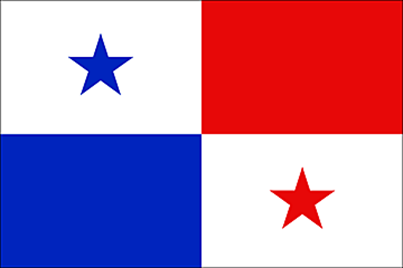 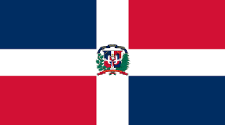 PROTECCIÓN INTERNACIONAL
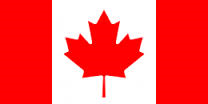 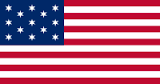 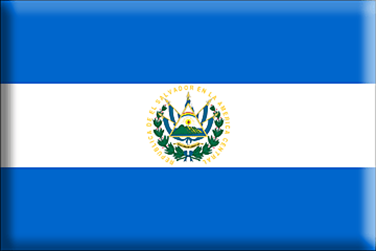 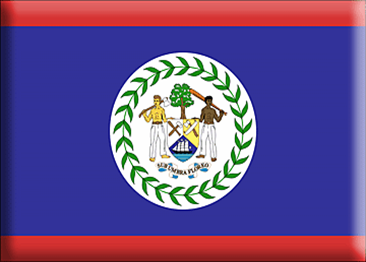 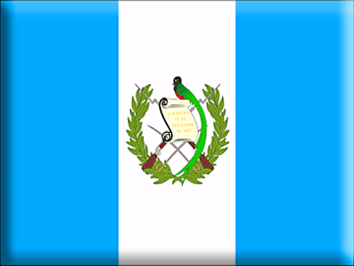 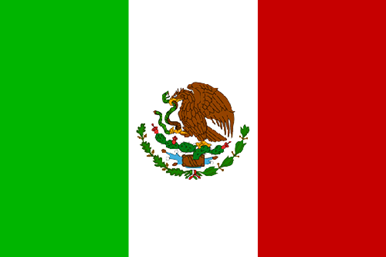 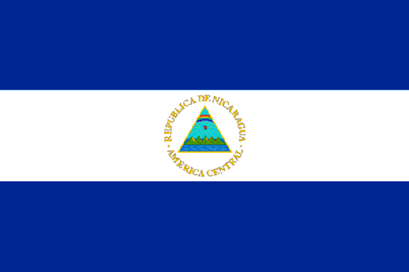 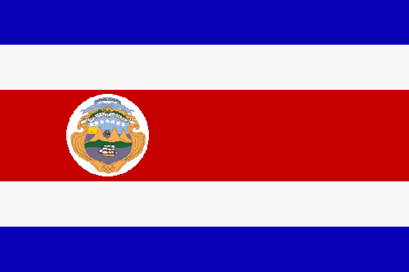 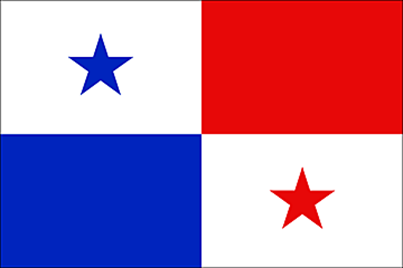 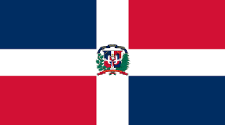 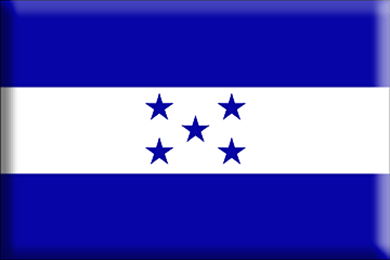 POBLACIÓN VULNERABLE
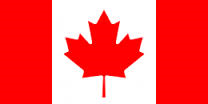 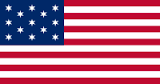 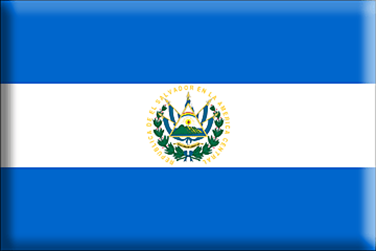 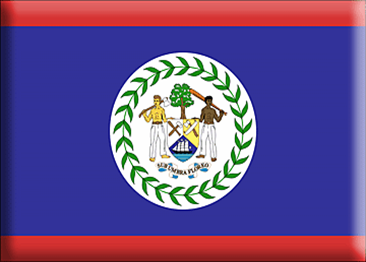 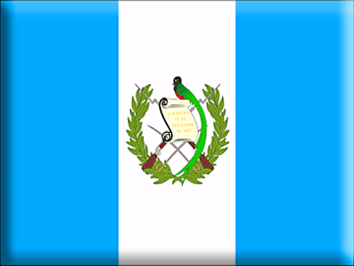 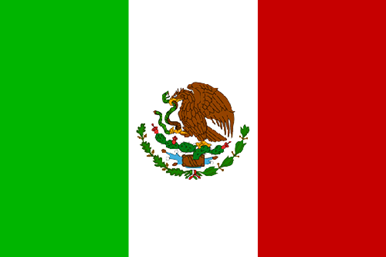 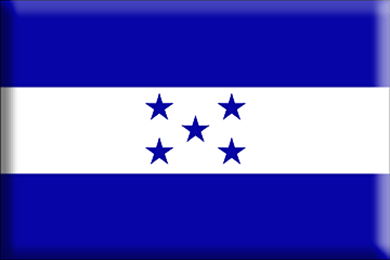 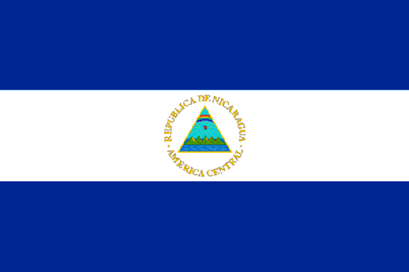 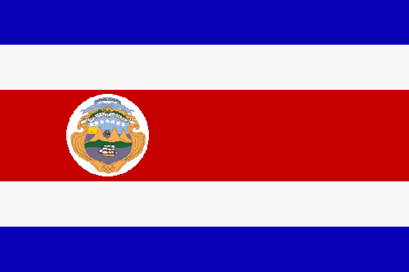 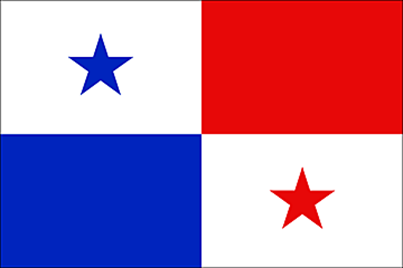 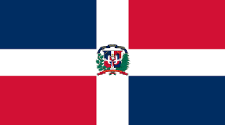